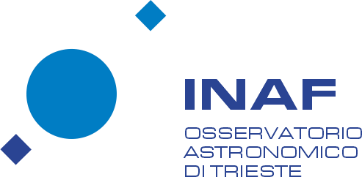 SERVIZI SISTEMI INFORMATICI E PER IL DIGITALE
Servizio Sistemi Informatici e per il digitale INAF – OATs – 25 marzo 2024
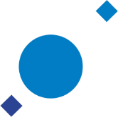 QUELLO CHE FACCIAMO
Gestione dell’infrastruttura della rete locale OATs (LAN, collegamenti, dispositivi di rete)
Gestione della Sicurezza informatica (Ticket/segnalazioni da GARR-CERT e CSIRT, fondamentali gli update regolari)
Gestione dei Servizi informatici centralizzati di OATs (VMWare + VMs: DNS, DHCP, LDAP, WEB, Stampanti, WIFI)
Gestione della rete di macchine Windows e dei relativi servizi (amministrazione, segreteria, biblioteca)
Gestione delle macchine assegnate all’utenza scientifica (desktop, laptop e server di progetto)
Help Desk basato sul sistema di ticketing OSTicket (SysAdmin = help.oats@inaf.it, HPC = help.hocat@inaf.it)
Supporto locale all’utilizzo dei servizi G-Suite (abilitazione utenti locali, gestione gruppi, etc.)

Progettazione e gestione delle infrastrutture e degli impianti del CED OATs
Gestione delle procedure di acquisto per hardware e software 
Consulenza informatica per gli acquisti di hardware e software per utenti e progetti

Gestione del sistema telefonico
Gestione dei sistema di rilevamento delle presenze
Supporto al servizio Manutenzioni relativamente alle infrastrutture SSI

SERVIZI ESTERNI A OATs
INAF – Supporto sistemistico al protocollo informatico
INAF – Supporto sistemistico alla Struttura Tecnica di supporto per i concorsi
IVOA & VObs – Supporto sistemistico ai server IVOA ed ai relativi servizi
Servizio Sistemi Informatici e per il digitale INAF – OATs – 25 marzo 2024
Servizio Sistemi Informatici e per il digitale INAF – OATs – 25 marzo 2024
Servizio Sistemi Informatici e per il digitale INAF – OATs – 25 marzo 2024
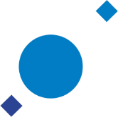 QUELLO CHE NON FACCIAMO
Gestione affidata ad altro ente di INAF

Creazione di account istituzionali (gestito dal CED INAF)
Gestione dell’anagrafica (gestito dall’ufficio personale e successivamente dai sistemi del CED INAF)
Gestione dei servizi presenti sul sito servizi.ced.inaf.it (gestiti dal CED INAF)

Man power attualmente assegnato a SSI non sufficiente

Gestione delle macchine personali (installate e gestite dagli utenti)
Supporto per problemi informatici non attinenti all’attività lavorativa

Task che non rientrano tra quelli che spettano a SSI

Revisione, debugging e validazione di pipeline e software scientifico
Installazione, configurazione e gestione di software e servizi non più supportati

Task che implicano problemi di sicurezza o violazioni di licenze d’uso e copyright

Installazione, configurazione e gestione di software e servizi

Provenienti da fonti non sicure
Non gratuiti e non coperti da una valida licenza d’uso
Servizio Sistemi Informatici e per il digitale INAF – OATs – 25 marzo 2024
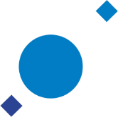 ATTIVITÀ PROGRAMMATE A BREVE
Aggiornamento della carta dei servizi SSI
Documento che formalizza l’elenco dei servizi che SSI offre all’utenza scientifica
Basato sull’ultima revisione dell’organigramma SSI e sulle tabelle delle slide 3 e 4
Dinamico: revisione del documento al variare del man power in forze a SSI

Aggiornamento delle macchine desktop linux da vecchie versioni ubuntu (16.04 LTS) alla versione 22.04
Sostituzione di alcuni dispositivi di rete obsoleti nei vari edifici
Potenziamento della copertura WIFI in particolare in Villa Bazzoni e al terzo piano del Castello Basevi
Integrazione del Firewall di Basovizza nel Firewall generale OATs
Installazione e configurazione del nuovo Border Gateway
Posa di due nuove linee di fibra ottica per il collegamento delle sedi cittadine a 10Gigabit (Via Tiepolo – Via Navali/Via Bazzoni)
Progettazione nuovo sistema di richieste on-line per attivazione delle procedure di acquisto (in accordo con l’amministrazione per rendere le procedure più rapide ed efficienti)
Servizio Sistemi Informatici e per il digitale INAF – OATs – 25 marzo 2024
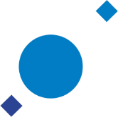 IL CENTRO DI CALCOLO
Realizzato nel 2016

FASE 0 – Intervento edile 
Creazione di un ambiente unico di 45mqRidistribuzione server nei rackRiorganizzazione dispositivi di rete

FASE 1 – Installazione sistema di Free Cooling
Acquisizione ed installazione primo dispositivo di Free Cooling
Acquisto e posizionamento primi due rack per servizi esistenti

FASE 2 – Completamento Impianti 
Aumento fornitura Corrente Elettrica fino a 120KWRealizzazione nuovo quadro ed impianto elettricoAcquisizione ed installazione secondo sistema di Free CoolingDismissione CED Ex Docce e spostamento Condizionatori e Server
Servizio Sistemi Informatici e per il digitale INAF – OATs – 25 marzo 2024
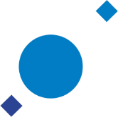 IL CENTRO DI CALCOLO
PRIMA
DOPO
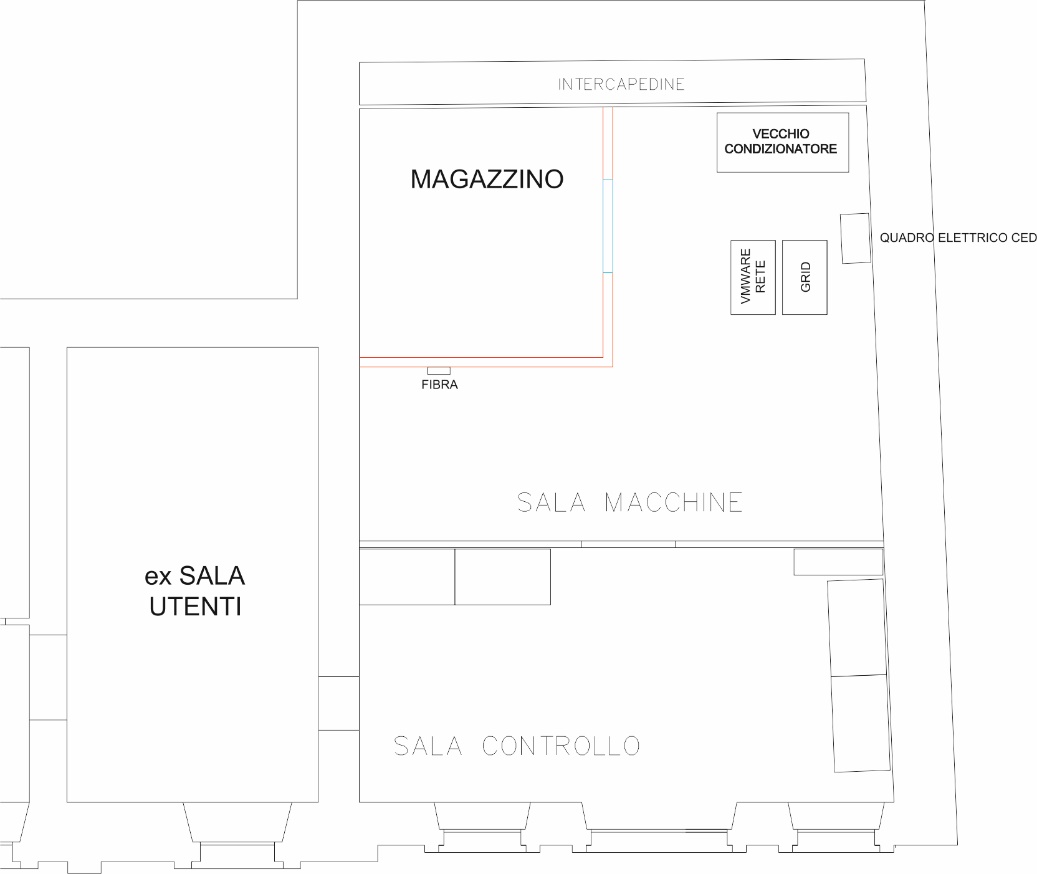 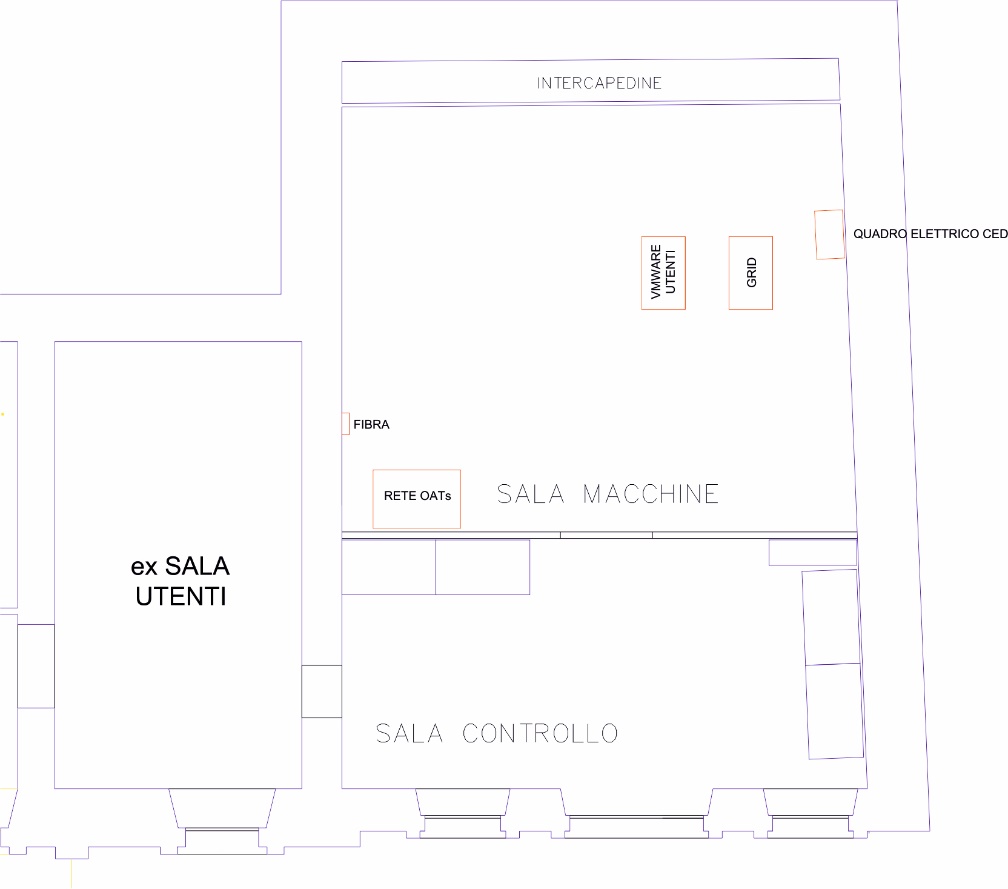 Servizio Sistemi Informatici e per il digitale INAF – OATs – 25 marzo 2024
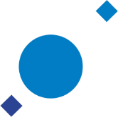 IL CENTRO DI CALCOLO
FASE 3 – Trasloco CED Villa Bazzoni
Acquisizione rack per completamento posizionamento macchine
Spostamento impianto di condizionamento di via Navali
Spostamento server e servizi Planck e IA2
FASE 4 – Aggiornamento della rete a 10Gigabit
Acquisto di un Firewall a 10Gigabit

FASE 5 – Ammodernamento sistema di condizionamento e separazione area calda e area fredda
Acquisto di un nuovo sistema di condizionamento ad alto rendimento specifico per Centri di Calcolo che si integra con il sistema di Free Cooling in modo automatico
Creazione parete di divisione tra la parte anteriore e quella posteriore per dividere la zona di immissione di aria fredda e quella di estrazione dell’aria calda

FASE 6 – Ammodernamento dei dispositivi di rete preferica (primavera 2024)
Installazione del nuovo Border Gateway
Servizio Sistemi Informatici e per il digitale INAF – OATs – 25 marzo 2024
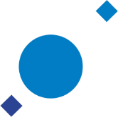 IL CENTRO DI CALCOLO
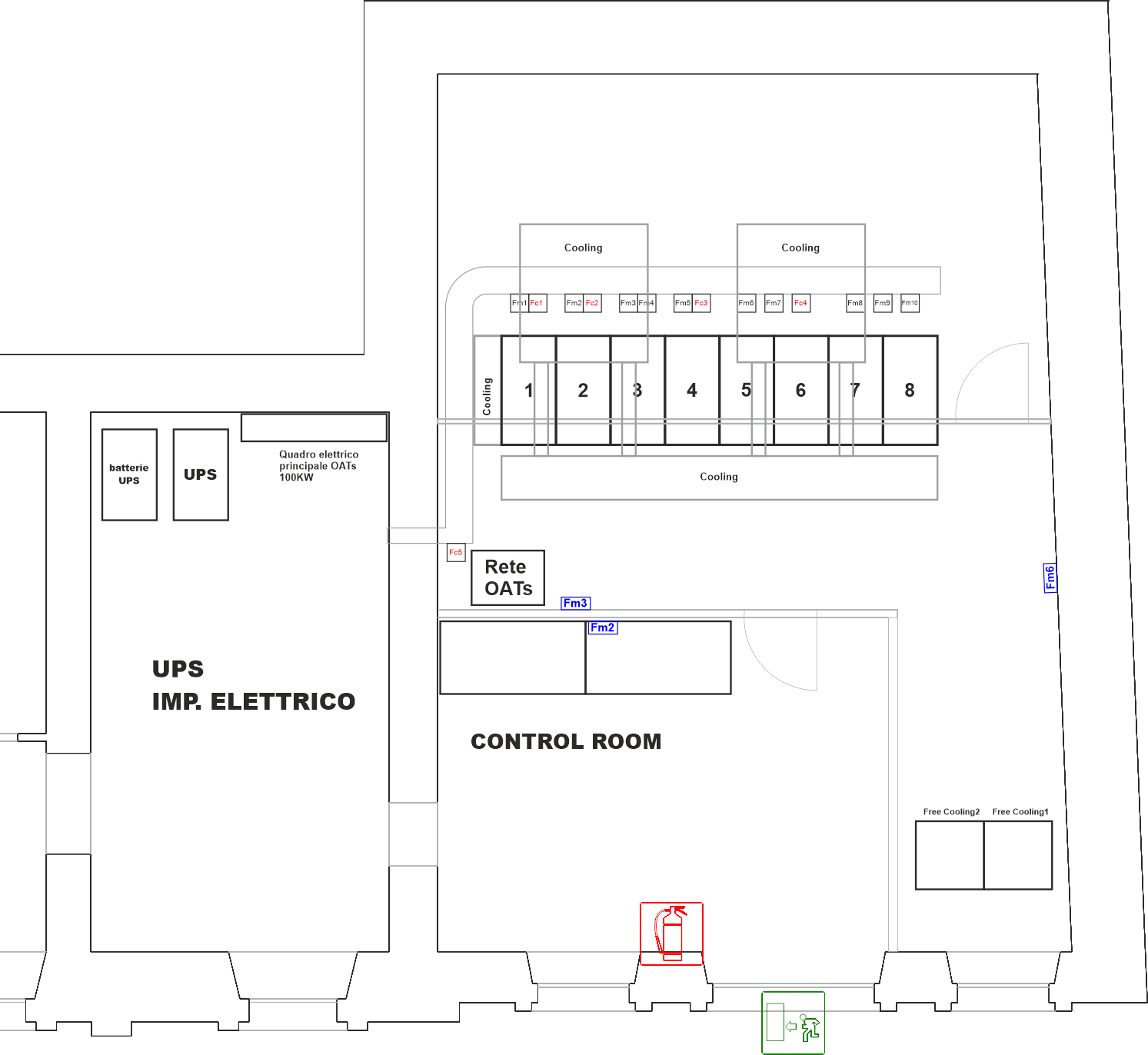 Servizio Sistemi Informatici e per il digitale INAF – OATs – 25 marzo 2024
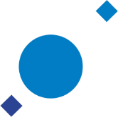 IL CENTRO DI CALCOLO
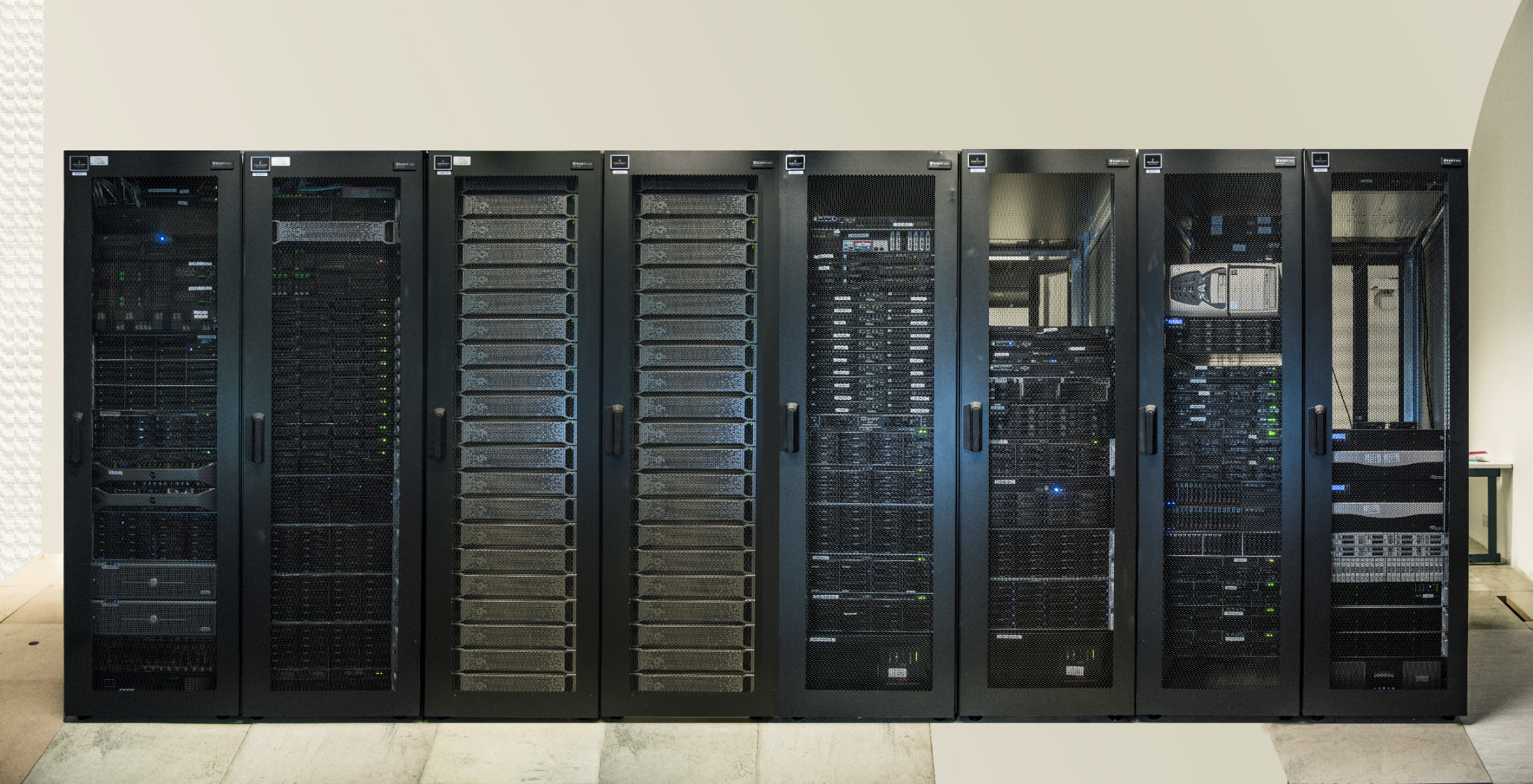 Servizi OATs
HPC OATs e HPC INAF
Planck/Euclid
IA2
Servizio Sistemi Informatici e per il digitale INAF – OATs – 25 marzo 2024
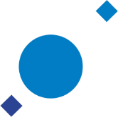 INDIRIZZI E INFORMAZIONI UTILI
In caso di richieste generiche di supporto, disponibilità di materiale hardware o consulenza riguardo acquisti informatici è attivo il sistema di ticketing OSTicket da utilizzare inviando una mail all’indirizzo: help.oats@inaf.it 

Ogni utente può avere uno spazio web personale per creare la sua pagina, visibile all’indirizzo: wwwuser.oats.inaf.it/nome.cognomeper accedere ed aggiornare le proprie pagine si usa l’account LDAP INAF (lo stesso della posta elettronica) collegandosi alla macchina: wwwuser.oats.inaf.it (ssh nome.cognome@wwwuser.oats.inaf.it)

Per dare accesso alla rete WiFi agli ospiti sprovvisti di credenziali eduroam è disponibile sul sito web OATs un’interfaccia di creazione automatica di account guest, da usare sulla rete con SSID INAF-OATS_guest
La creazione di un account guest deve essere fatta dal personale INAF previa autenticazione con le proprie credenziali INAF 
Una volta effettuato l’accesso al sito web di OATs, comparirà la voce: Wifi OATs Guest nel menù in basso a sinistra.
L’account sarà attivo e usabile max. cinque minuti dopo la ricezione della mail di conferma.
Servizio Sistemi Informatici e per il digitale INAF – OATs – 25 marzo 2024